WIMASU SKIREGEL
1. NIMM RÜCKSICHT AUF ANDERE
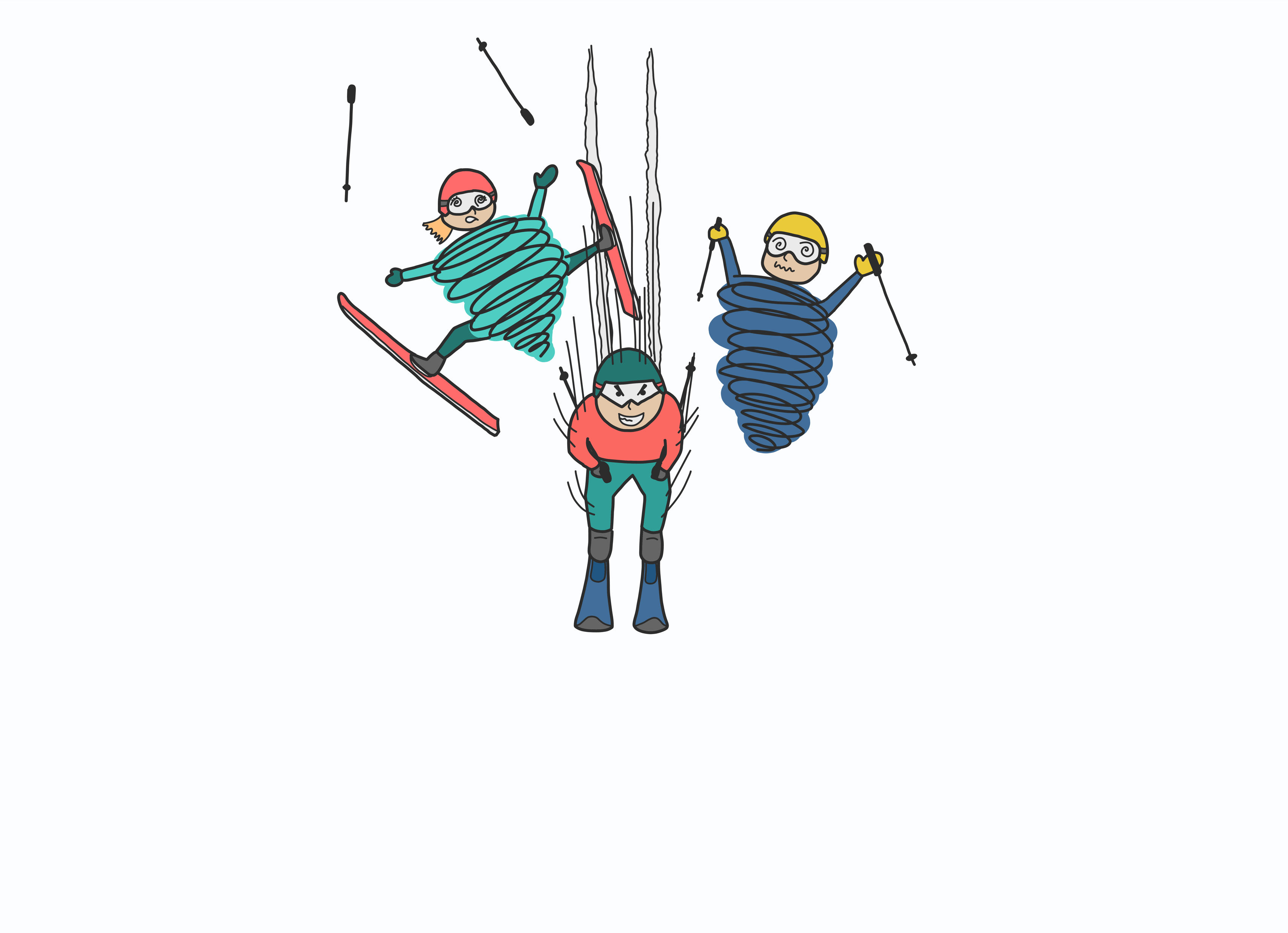 WIMASU SKIREGEL
2. BEHERRSCHE DEINE GESCHWINDIGKEIT UND FAHRWEISE
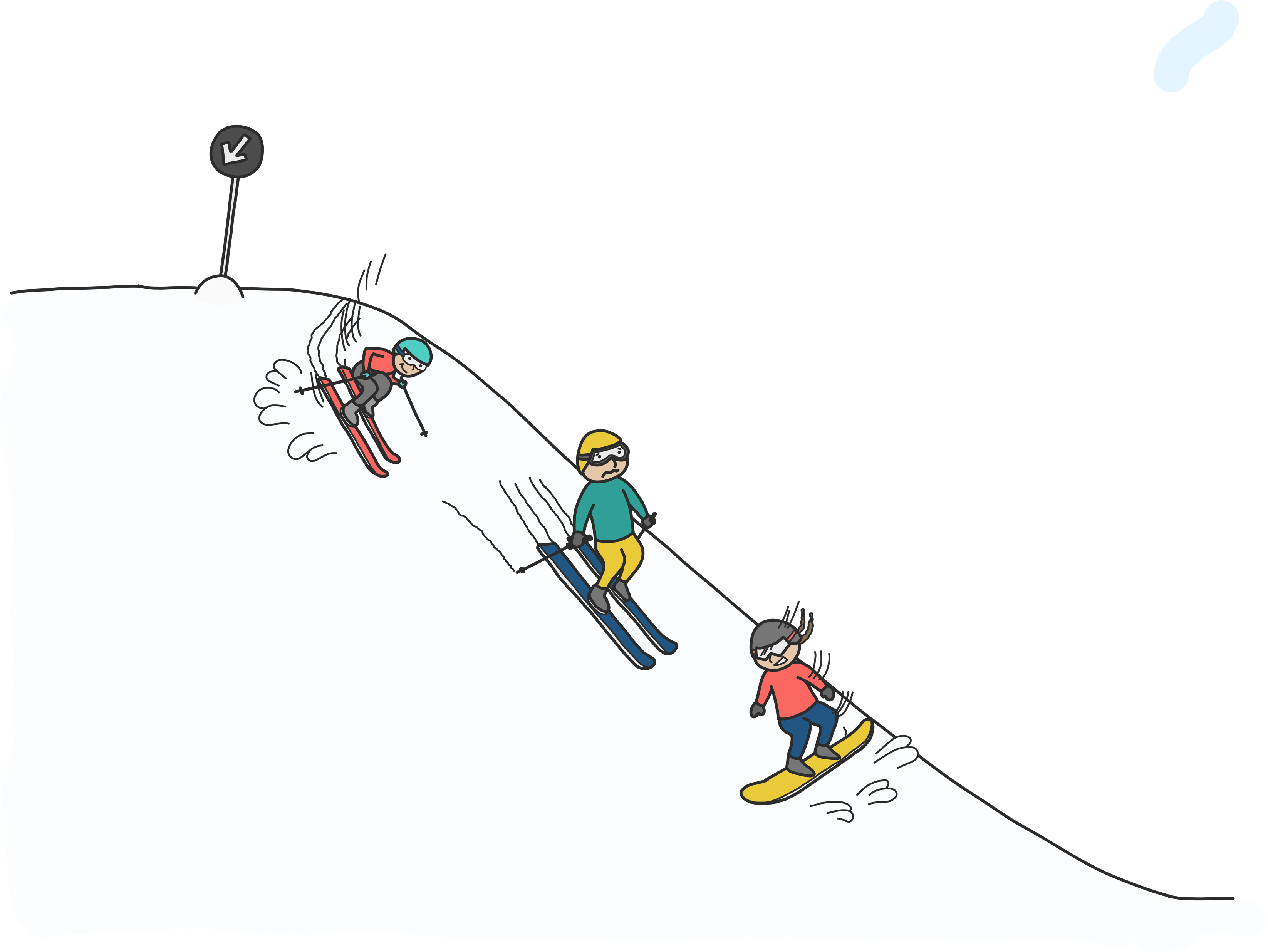 WIMASU SKIREGEL
3. FAHRE IMMER MIT GENÜGEND ABSTAND ZU ANDEREN
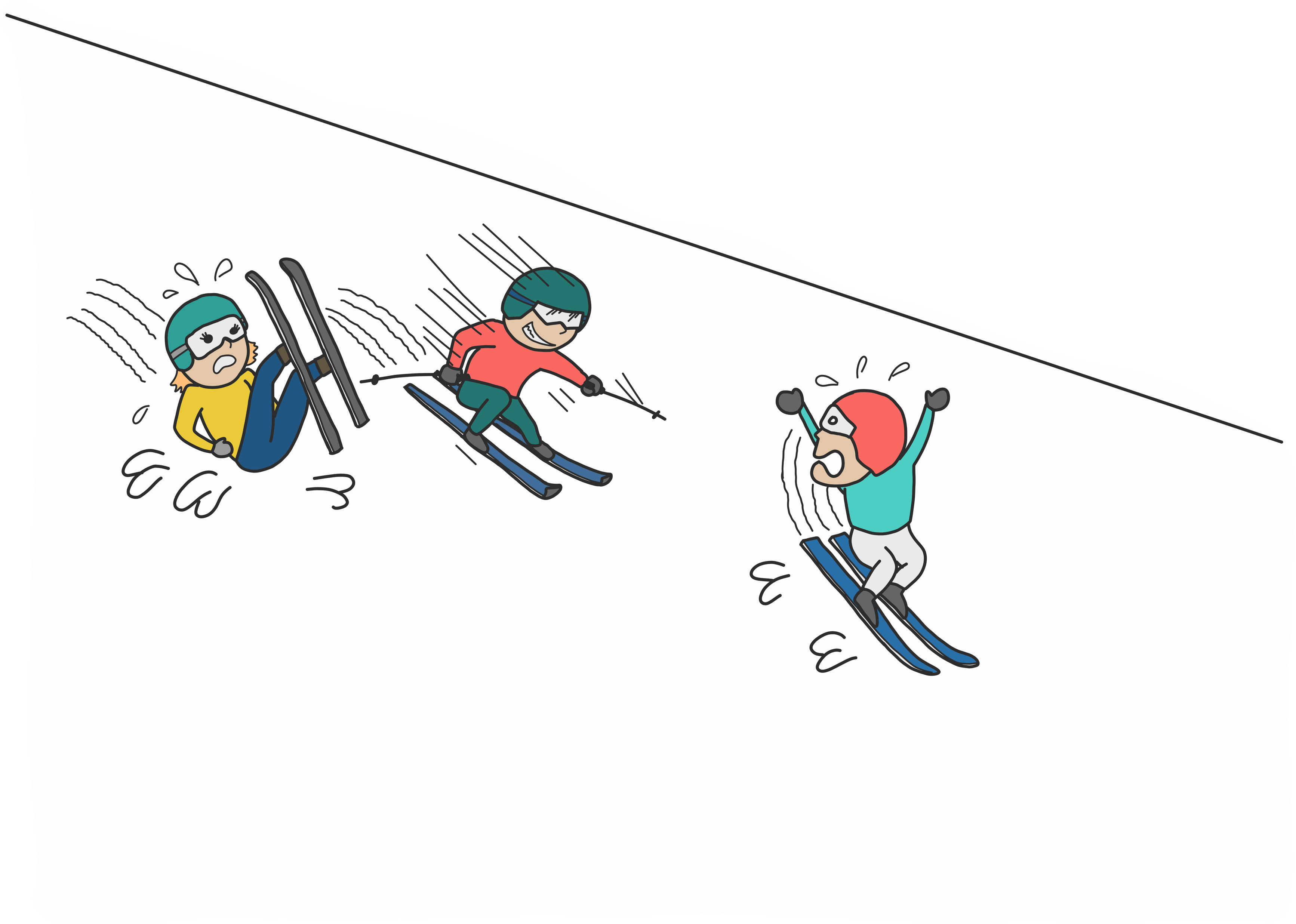 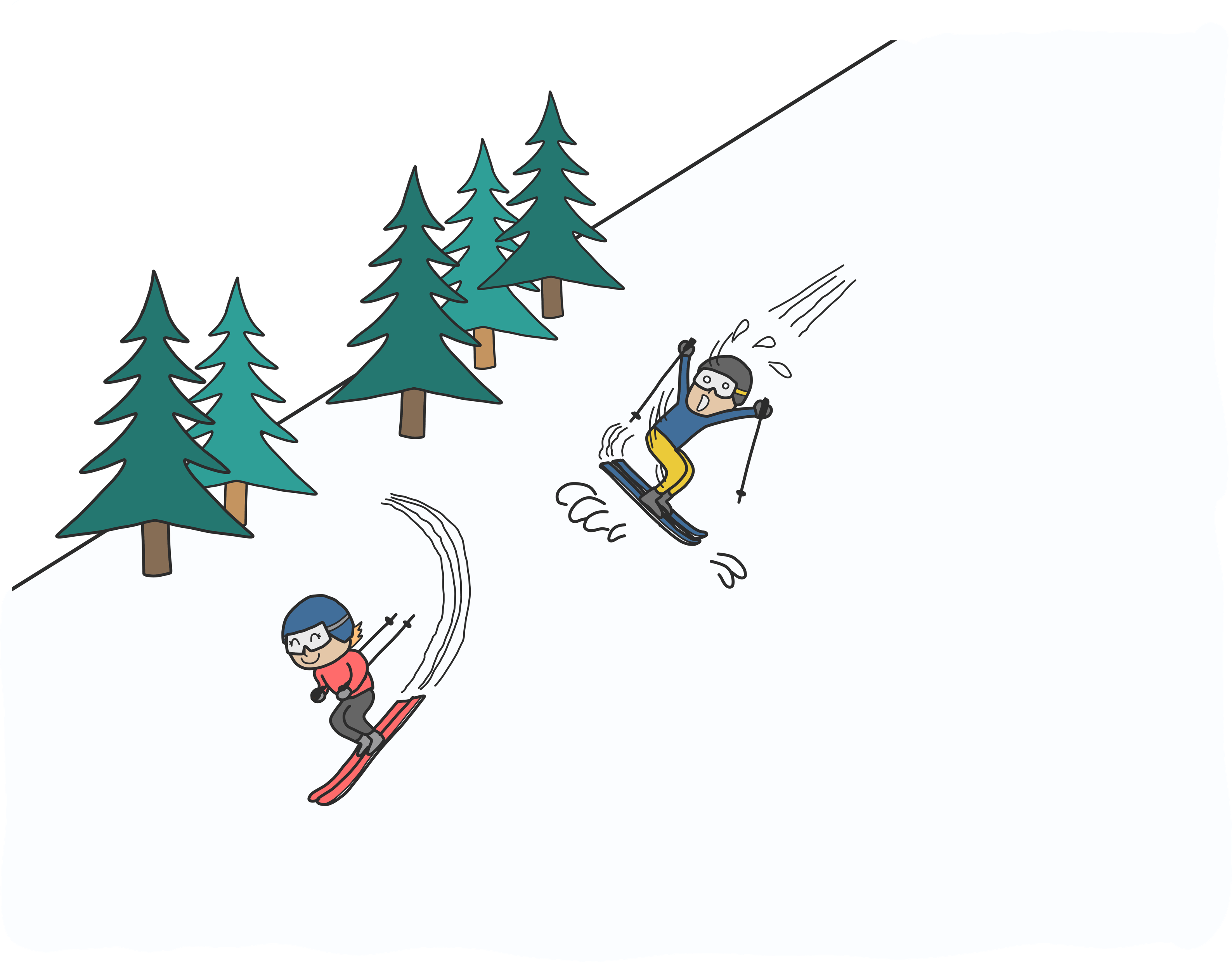 WIMASU SKIREGEL
4. SCHAU NACH OBEN BEIM ANFAHREN UND EINFAHREN IN HÄNGE
WIMASU SKIREGEL
5. HALTE NUR AN 
ÜBERSICHTLICHEN STELLEN
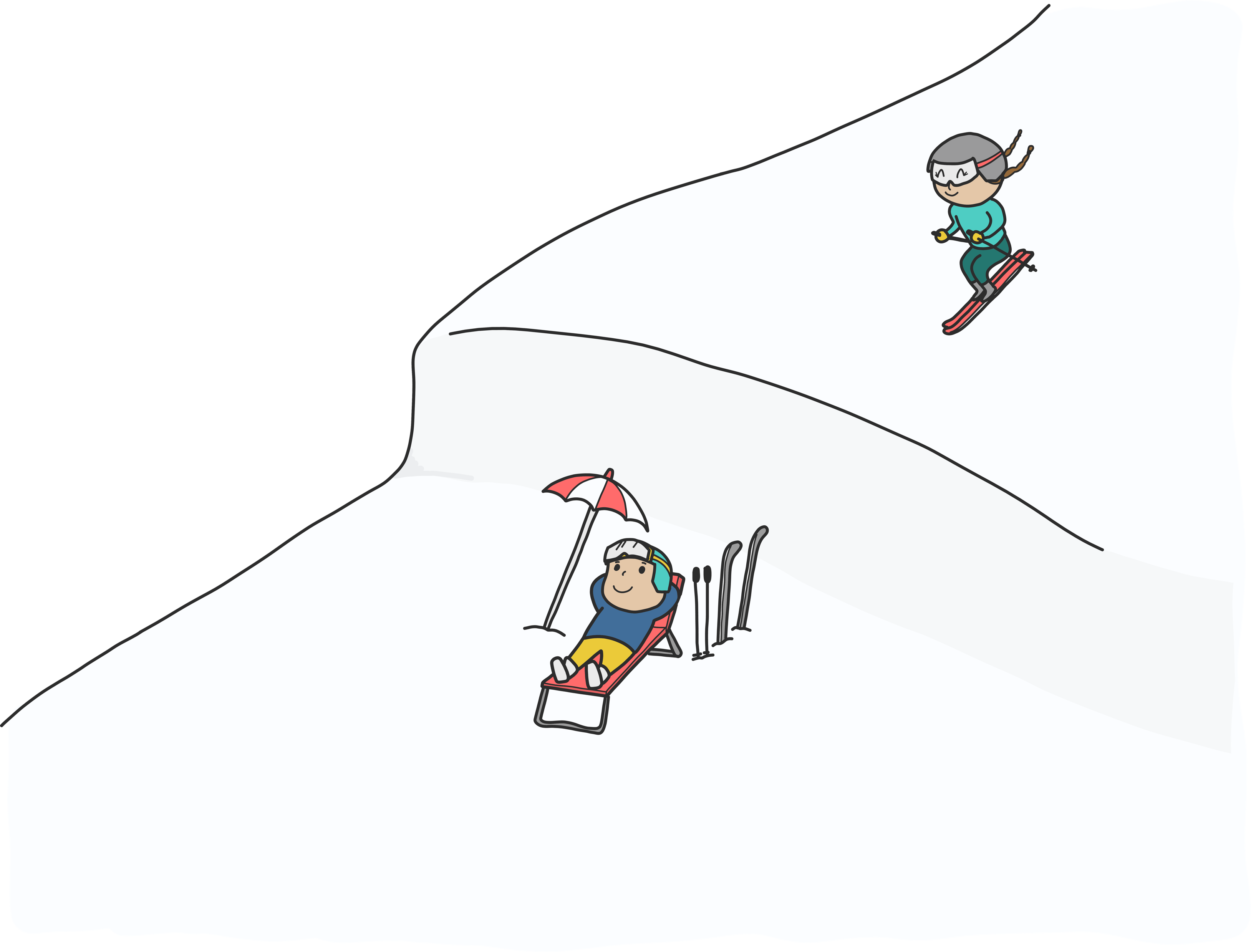 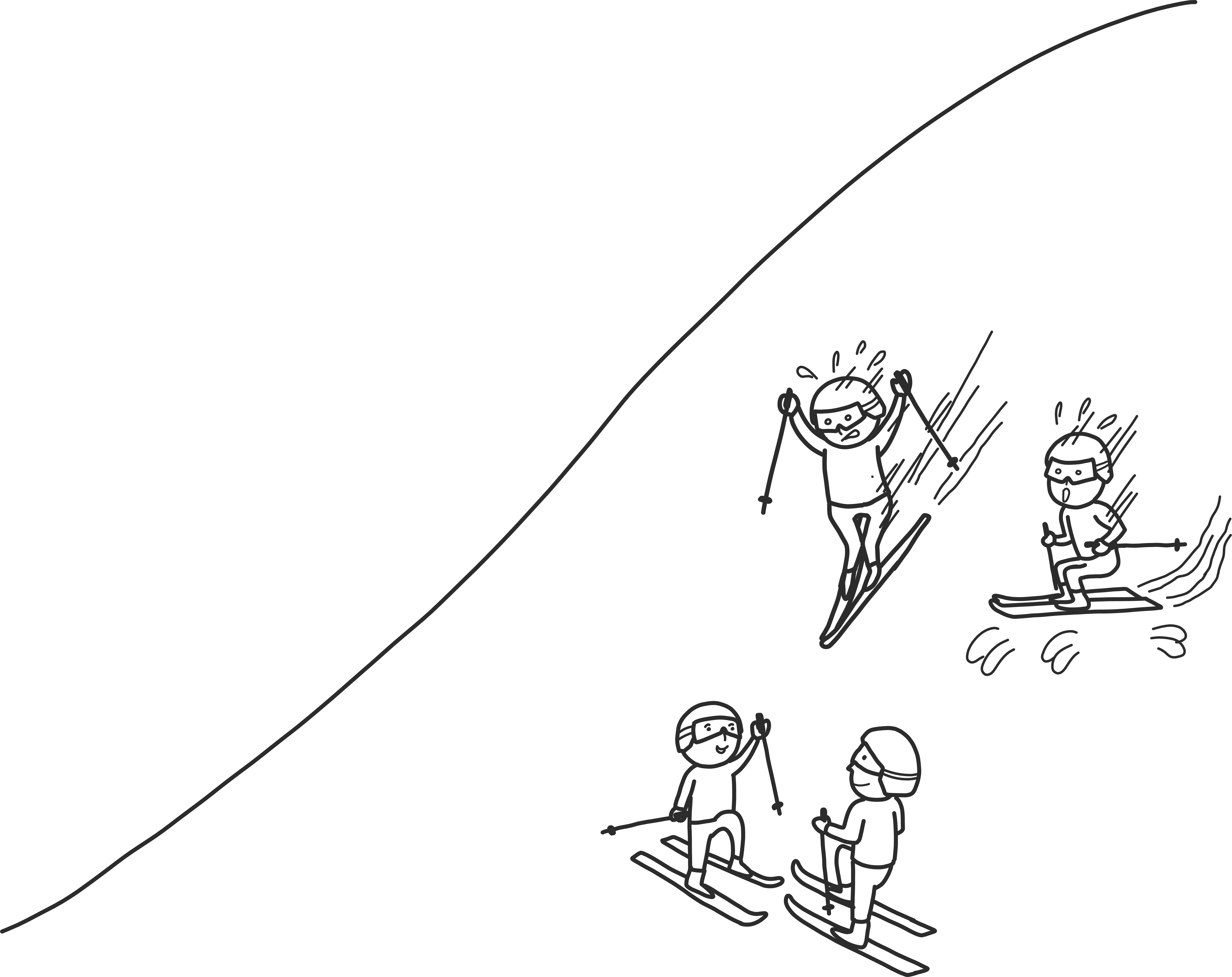 WIMASU SKIREGEL
6. HALTE UNTERHALB VON GRUPPEN
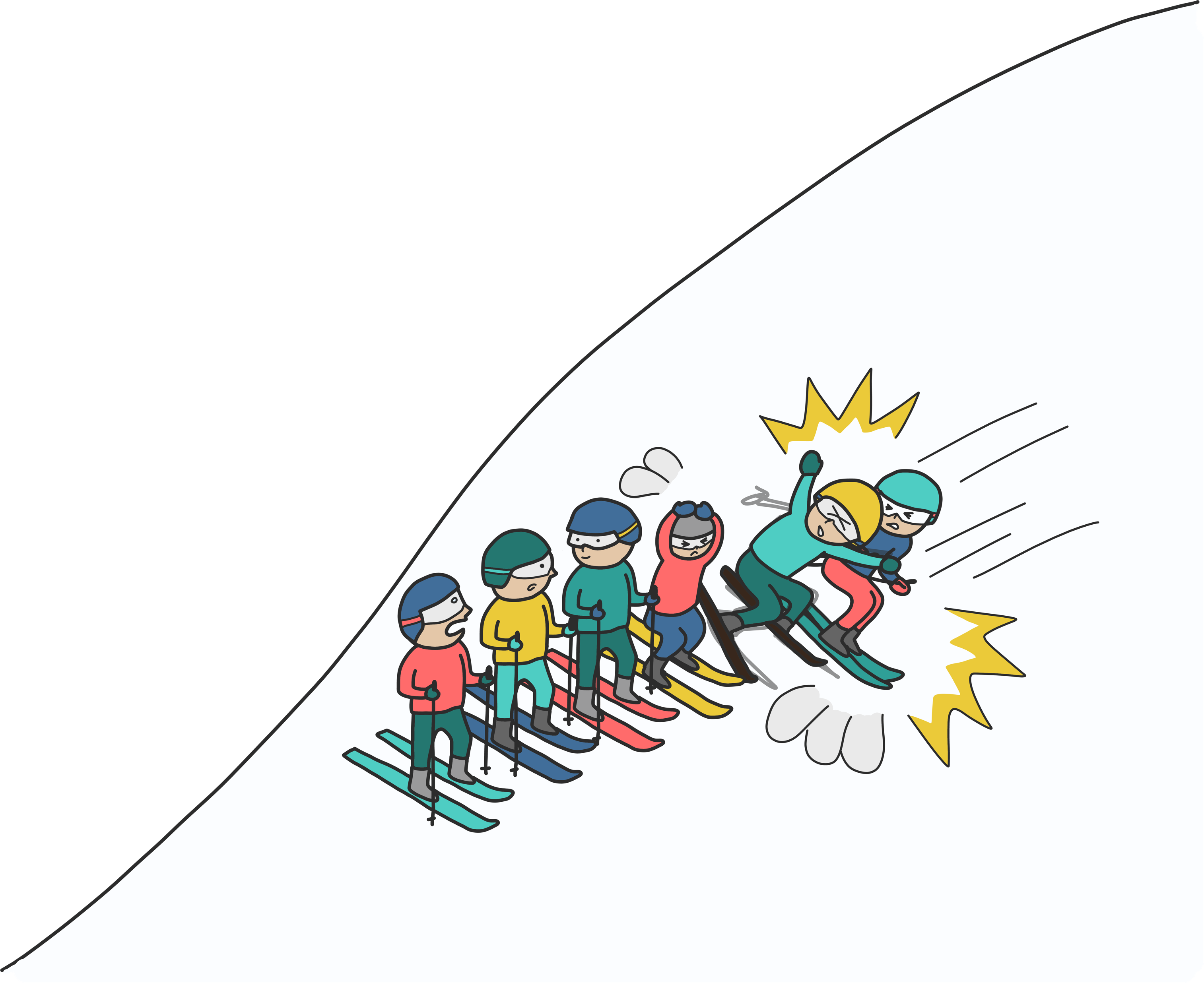 WIMASU SKIREGEL
7. STEIGE NUR AM PISTENRAND
AUF ODER AB
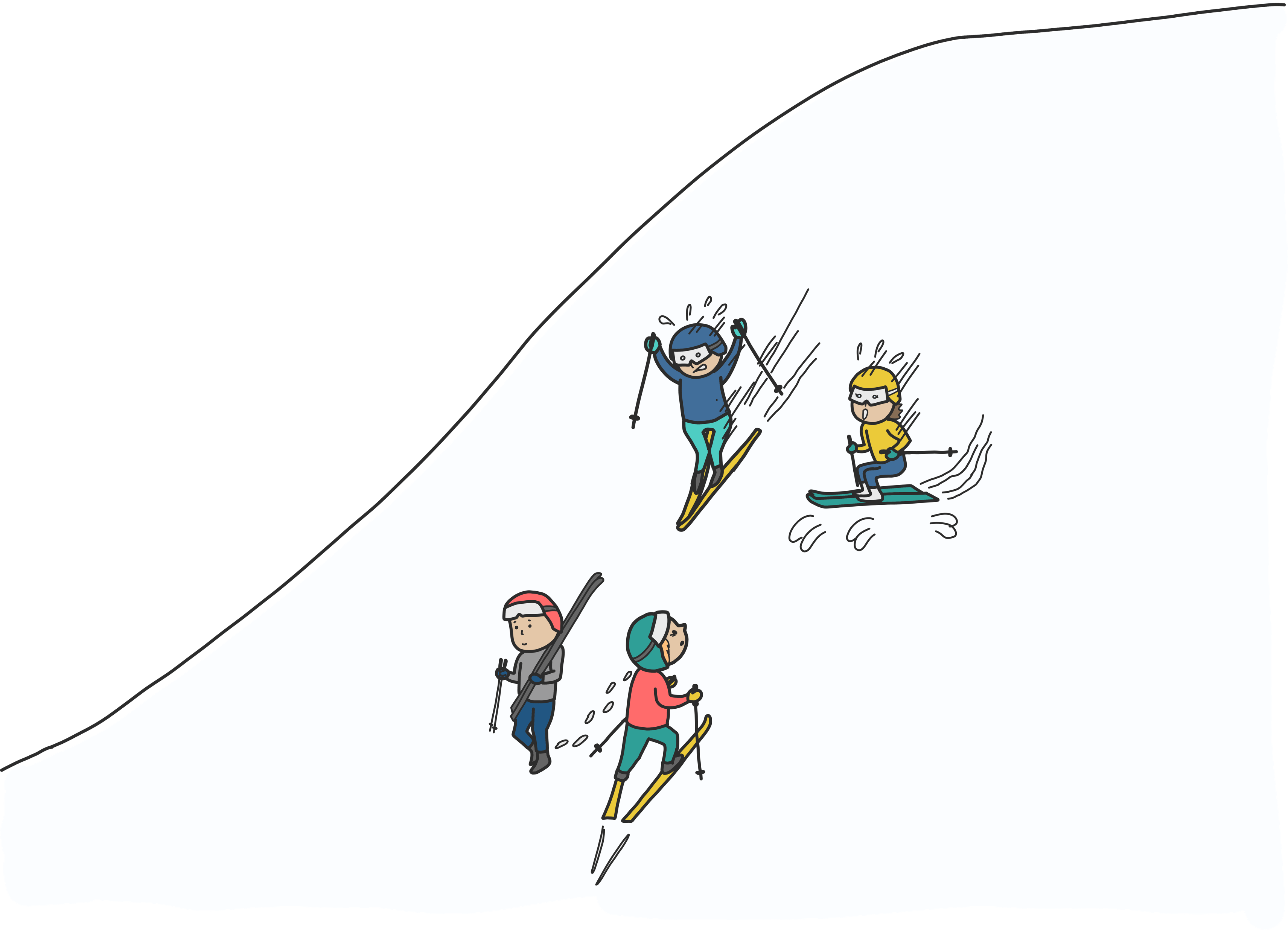 WIMASU SKIREGEL
8. BEACHTE PISTENMARKIERUNGEN 
UND  SCHILDER
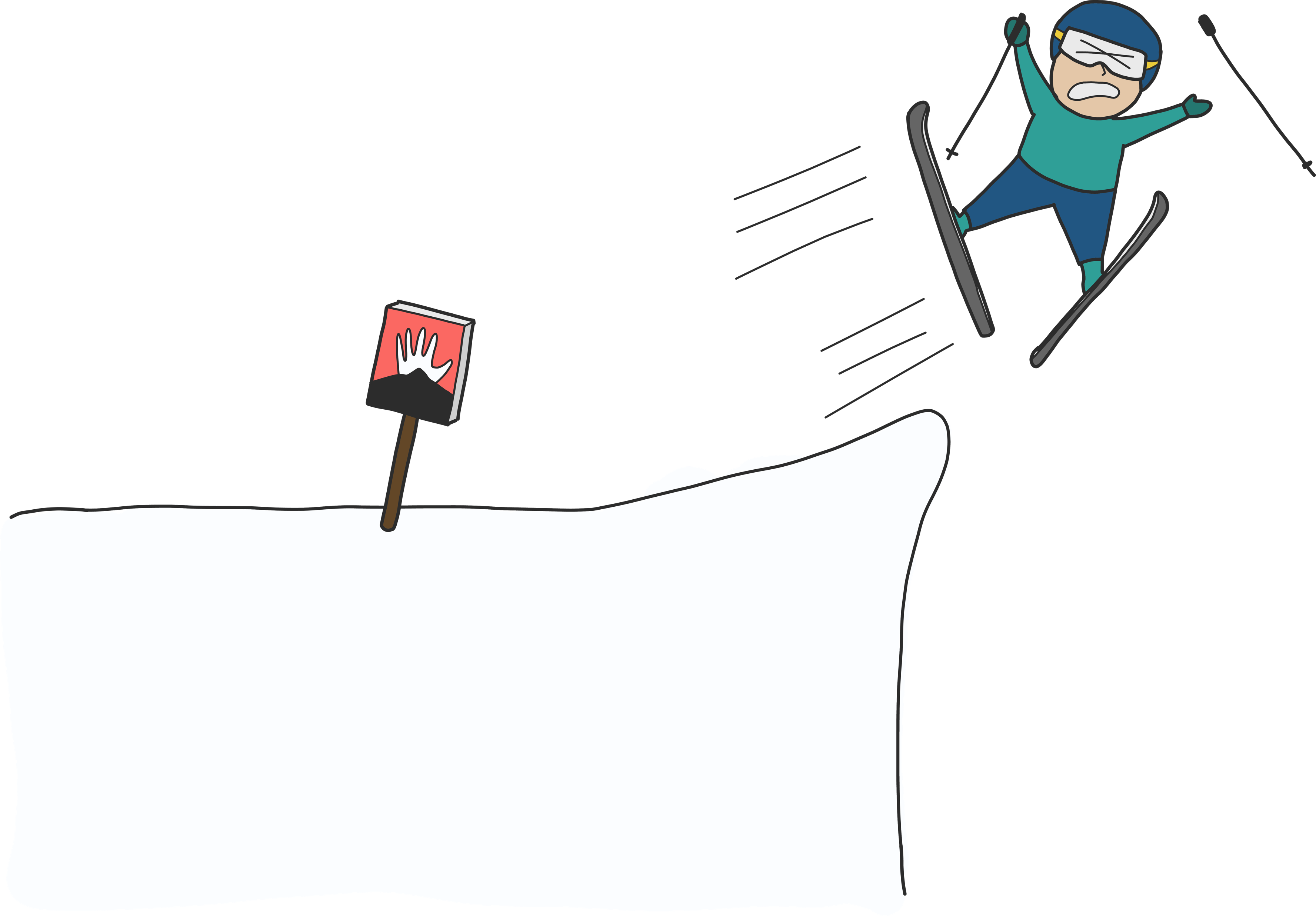 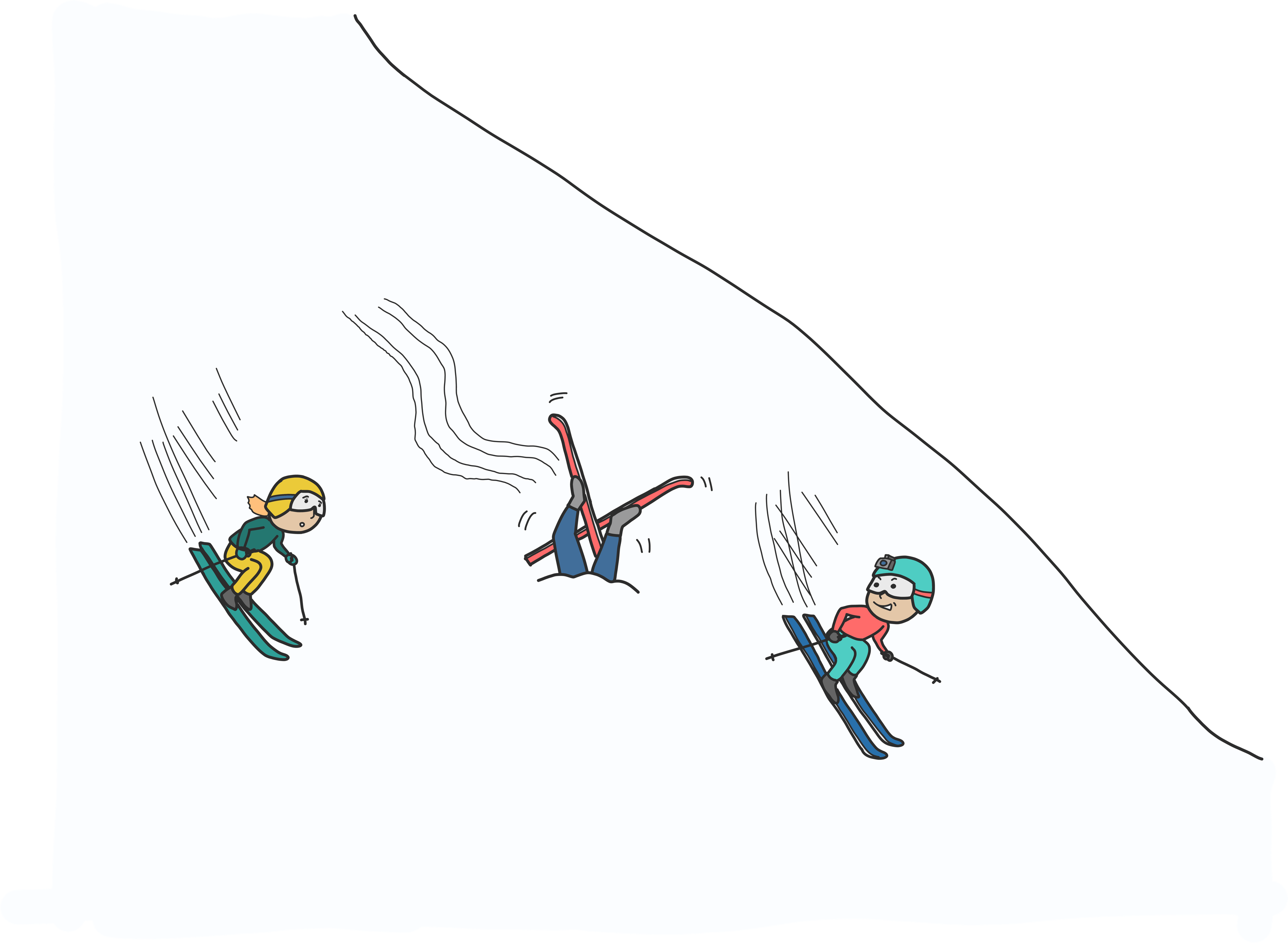 WIMASU SKIREGEL
9. SEI EIN RETTER ODER 
EINE RETTERIN
WIMASU SKIREGEL
10. SEI VORBEREITET AUF DEN SKITAG
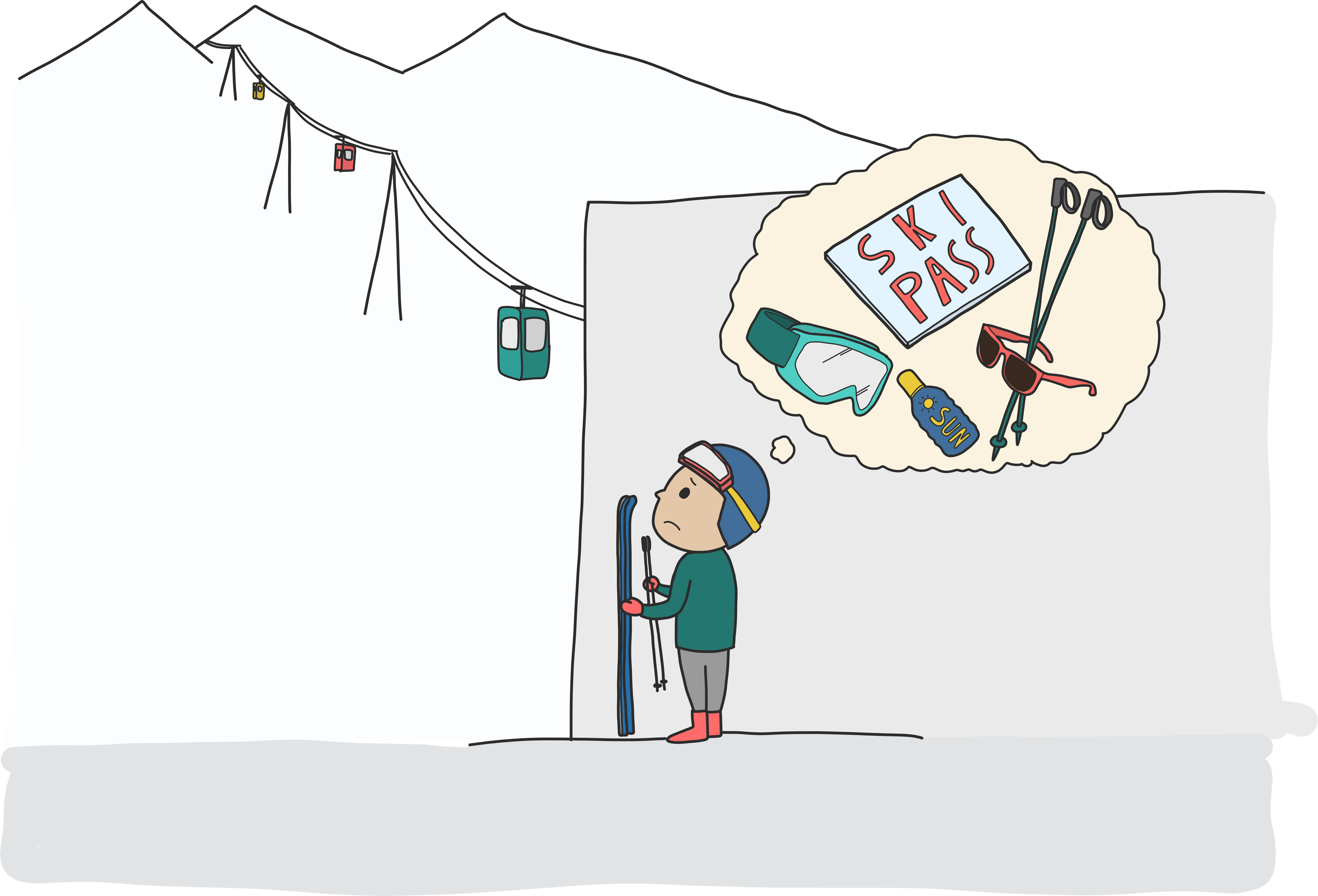 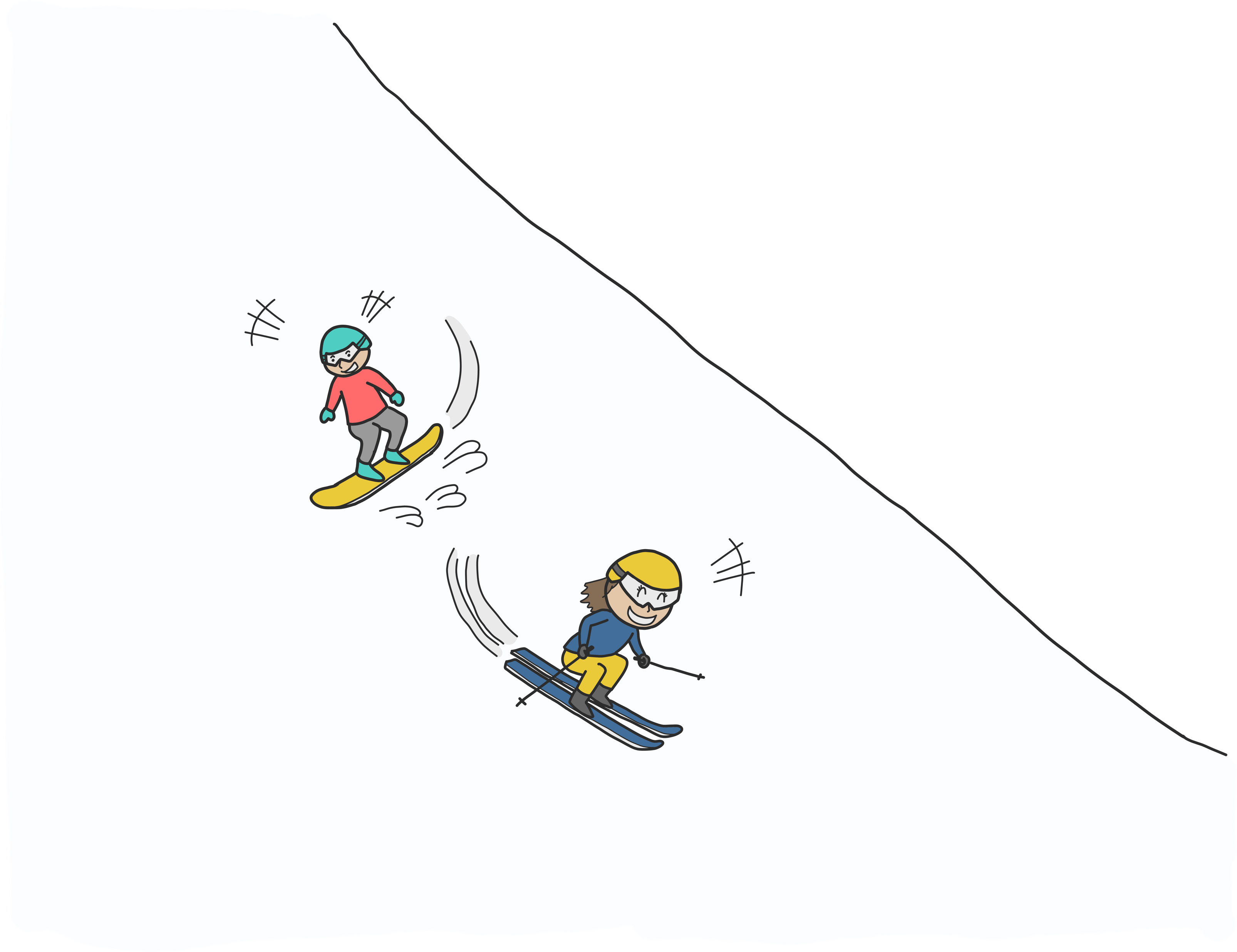 WIMASU SKIREGEL
11. VERGISS DEN SPASS NICHT
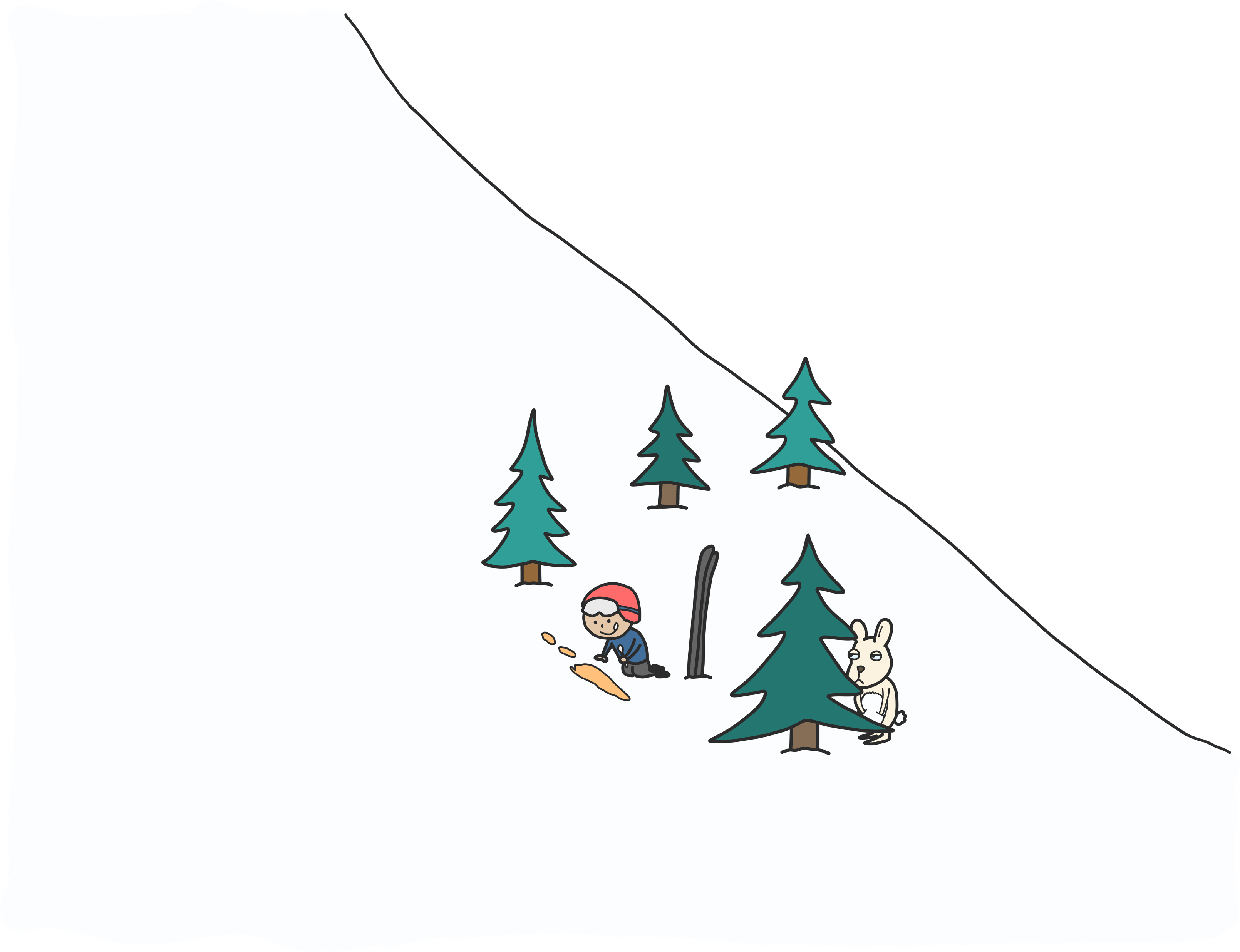 WIMASU SKISPASSREGELN
12. ISS NIEMALS GELBEN 
SCHNEE